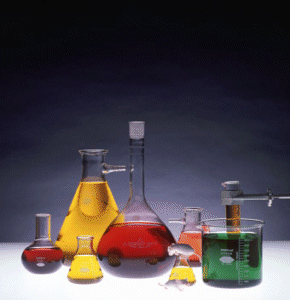 Types of
Chemical Reactions
Synthesis/Formation
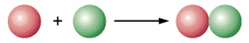 Elements or compounds are joined together
A + B → AB

2H2(g) + O2(g) → 2H2O(g)
Synthesis/Formation
examples:
Write the balanced equation for the formation of lithium oxide from its elements.
4 Li (s) + O2 (g) → 2 Li2O (s)
Write a balanced chemical equation for each unfinished formation reaction:
calcium + nitrogen →  . . .
3 Ca (s) + N2 (g) → Ca3N2 (s)
silver + oxygen →  . . .
4 Ag (s) + O2 (g) → 2 Ag2O (s)
Decomposition
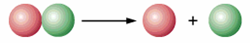 Compounds are  separated into constituent parts
AB → A + B

CaCl2(s) → Ca(s) + Cl2(g)
Decomposition
examples:
Write the balanced equation for the decomposition of solid magnesium sulfide into its elements.
8 MgS (s) → 8 Mg (s) + S8 (s)
Write the balanced equation for the decomposition of solid nickel (II) chloride into its elements.
NiCl2 (s) → Ni (s) + Cl2 (g)
Hydrocarbon Combustion
A  hydrocarbon combines  with oxygen and the products are always CO2 (g) and H2O(g).
CxHx + O2 → CO2 + H2O

CH4 (g) +  2 O2 (g) → CO2 (g)+ 2 H2O (g)
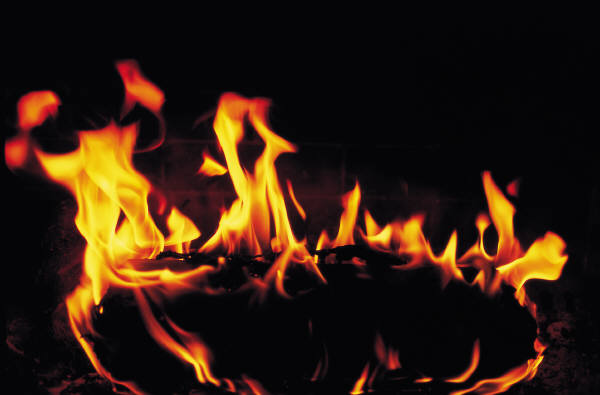 Single Replacement
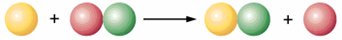 A single element replaces an element in a compound.
A + BC → AC + B
Zn(s) + 2 HCl(aq) →  ZnCl2(aq) + H2(g)
Single Replacement
examples:  Write the balanced equations.
Chlorine gas is added to a solution of aqueous nickel (III) bromide and the mixture is stirred.  This produces aqueous nickel (III) chloride and liquid bromine.
3 Cl2 (g) + 2 NiBr3 (aq) → 2 NiCl3 (aq) + 3 Br2 (l)
Zinc metal is placed into a solution of silver nitrate and allowed to sit.  This produces aqueous zinc nitrate and solid silver metal.
Zn (s) + 2 AgNO3 (aq) →  Zn(NO3)2 (aq) + 2 Ag (s)
Homework:
read pages  91 - 97
pg. 93 #’s 1 – 3
pg. 97 #’s 1 – 4
Answers in the back of the book
Double Replacement
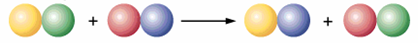 An element  from each of two compounds switch  places.
AB + CD → AD +CB
H2SO4(aq) + 2 NaOH(aq) → Na2SO4(aq) + 2H2O(l)
Double Replacement
examples:  Write the balanced equations.
When aqueous copper (I) nitrate and aqueous potassium bromide are mixed, a precipitate of solid copper (I) bromide forms.  Another product also forms.
CuNO3 (aq) + KBr (aq) → CuBr (s) + KNO3 (aq)
When aqueous aluminum chloride and aqueous sodium hydroxide are mixed, a precipitate of solid aluminum hydroxide forms.  Another product also forms.
AlCl3 (aq) + 3 NaOH (aq) →  Al(OH)3 (s) + 3 NaCl (aq)
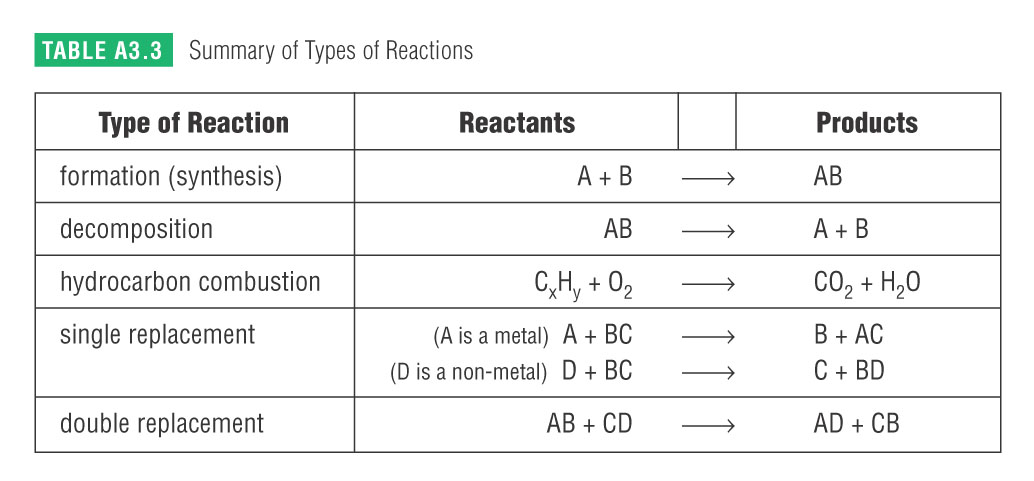 This table is found in your data booklet! USE IT!
Homework:
Read pages  98 – 105
Line Master 19- Classifying and Balancing Chemical Reactions 
A3.3  Check and Reflect page 106
       #’s 1 – 3 (a,c,e,g,i)
	       4-10 all